Задачи на уменьшение на несколько единиц
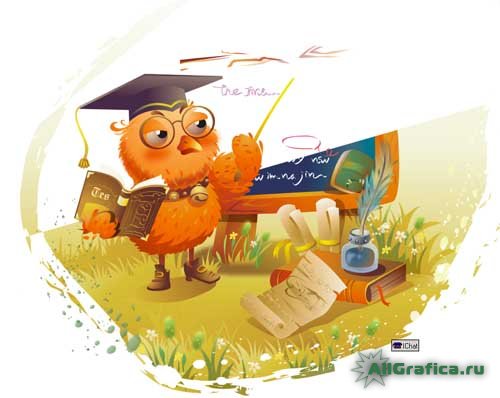 СТОЛЬКО  ЖЕ
4
4
4 = 4
Стало на 1 меньше
7
Столько же без 1
8 – 1 = 7
СТОЛЬКО ЖЕ
6
4
НА 2 М.
6 - 2 = 4
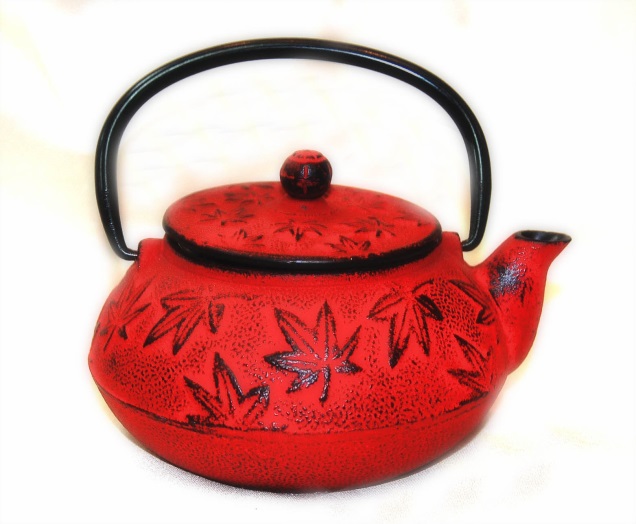 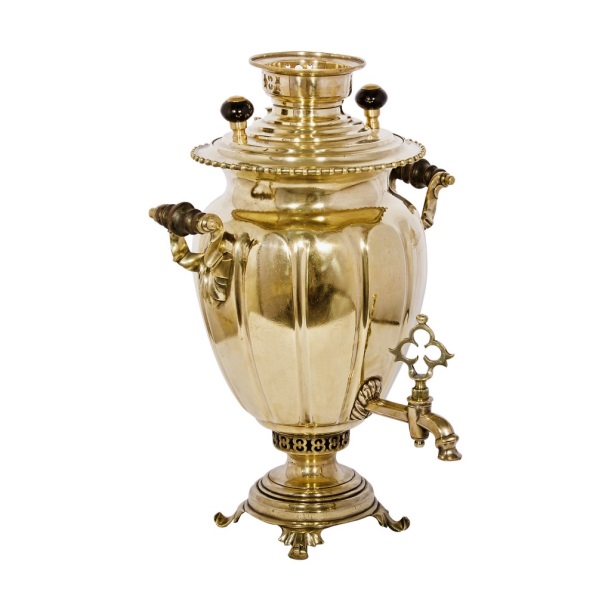 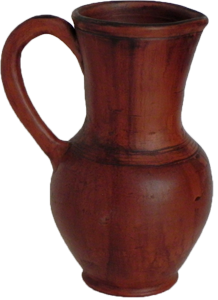 5 СТАКАНОВ
СТОЛЬКО ЖЕ
НА 4 Б.
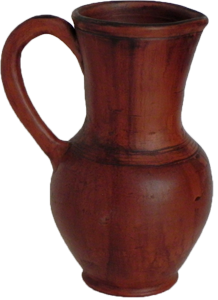 5 СТАКАНОВ
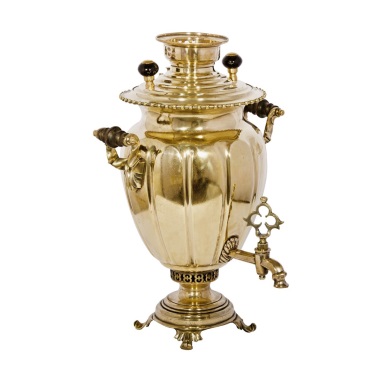 5 + 4 = 9
9 СТАКАНОВ